Mavzu 8. MINORA KRANLARINING ISHCHI HARAKATI YUKNI KO‘TARISH VA TUSHIRISH.
Reja:1. Kranni ishlatishda  uni boshqarish  tezligi.2. Kranlarda ruxsat etilgan kuchlanish miqdori.3. Boshqaruv qurilmalaridan foydalanish tartibi.4. Yurish qismi  mexanizmlarning harakatlanishini  cheklagichlaridan foydalanish tartibi.
Minorali  krani haydovchisi shuini  yodda tutishi kerakki, texnik xizmat ko'rsatuvchi xodimlar – stroporchi    montajchilar va boshqa qurilishda ishlaydigan  ishchilarining xavfsizligi, shuningdek, kranning  soz holatda ishlashi, kran mexanizmlarining to'g'ri ishga tushirilishi va ishning ishonchliligiga kran operatorining to’g’ri ishlashiga bog’liq. Ish unumdorligini oshirish  uchun haydovchi kranni boshqarish tizimini, alohida elementlar va qurilmalarning o'zaro ta'sirini, elektr jihozlari bilan ishlashda xavfsizlik choralarini, mexanizmlarning noto'g'ri ishlashi mumkin bo'lgan sabablarini va ularni bartaraf etish usullarini bilishi kerak
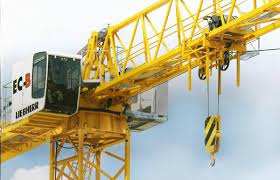 Kranni ishlatishda  uni boshqarish  tezligi, bir vaqtning o’zida operatsiyalarni birlashtirish imkoniyati faqat tajriba bilan, uzoq amaliyot natijasida qo'lga kiritiladi. Yangi ishga kirgan  mashinistlar, birinchi navbatda, kranni boshqarish va tutqichlarni boshqarishning aniqligi va yumshoqligini  ishlab chiqishlari, uskunani boshqarish va texnik xizmat ko'rsatish tizimini yaxshi o'rganishlari , boshqarish tezligiga amal qilishlari kerak.
Kranda ishlashni boshlashdan oldin, uni birinchi navbatda elektr manbaiga ulash  kerak. Buning uchun kalitlar navbatma-navbat yoqiladi:  asosiy qutidagi    himoya panelini kuchlanish bilan ta'minlaydi, bunda boshqaruvning yashil chirog'i yonishi kerak. Keyinchalik, haydovchi himoya panelining kalitini yoqadi.   Shundan so'ng, biz boshqaruv zanjirini   o'z-o'zidan  qo’shilib qolishini  bloklanishi mumkinligini  tekshirishimiz kerak.
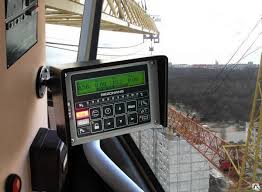 Haydovchi, shuningdek, kabinaga o'rnatilgan voltmetr bilan kranni ishga tushirishdan oldin kuchlanishni miqdorini tekshirishi kerak. Barcha elektr qurilmalari - kontaktorlar, elektromagnitlar va boshqalar - kuchlanishning 85% gacha pasayishiga va nominal kuchlanishning 105% gacha ko'tarilishiga imkon berganligi sababli, kranga beriladigan kuchlanish 220 v nominal kuchlanishda 185 V dan past bo'lmasligi , 380 V kuchlanishda  325 dan past bo’lmasligi  kerak. Agar kuchlanish ko'rsatilganidan kattaroq qiymatga tushib qolsa, kranda ishlashga yo'l qo'yilmaydi.
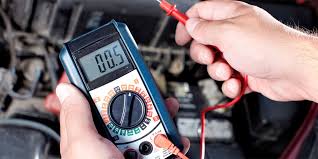 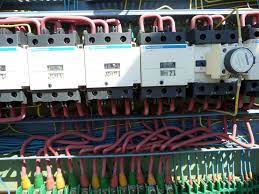 Nazorat va tekshirish operatsiyalarini bajargandan so'ng, haydovchi kranda ishlashni boshlashi mumkin. Minorali kranlarning   elektr motorlarini boshqarishning eng oddiy sxemasi tugmachali boshqaruv paneli yordamida   boshqarishdir. Boshqaruv pultida har bir dvigatel uchun ikkita yoki uchta qo'lda ishga tushirish tugmalari mavjud.Ikki tugmali pultlarda  PV tugmasi (  "oldinga qo’shish") bosilganda, kontaktor orqaga tortiladi va asosiy tok qo’shiladi, bu esa dvigatelning "oldinga" yo'nalishi bo'yicha aylanishini ta'minlaydi. Kuch pultdan ajratilgandan  so'ng, prujina  ta'siri ostida zanjir uziladi  va kontaktor o'chiriladi. PN tugmasi bosilganda, ektrodvigatel  "orqaga" yo'nalishda aylanadi. Uch tugmachali pultlarda dvigatelning ishlashi PV yoki PN tugmasi bosilganda ham davom etadi. Dvigatel stop  tugmasi yordamida to'xtatiladi.
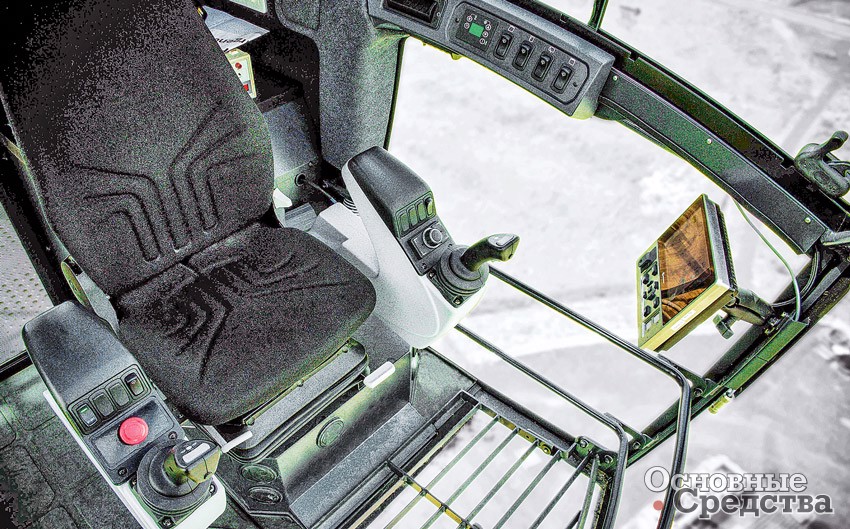 Tugmachali boshqaruv  pulti KSK-3, BKSH-22,5 (masofaviy), PBK-750 kranlarida qo'llaniladi. Ushbu kranlarda yuklarni tushirish yuk ko'tarish lebyodka dvigatelini qayta-qayta yoqish va o'chirish orqali amalga oshiriladi, bu esa detallarga    zarbalarni ta’sir qilishiga  va kranning ish siklini  davomiyligini oshiradi . Shuning uchun dvigatelni bunday  boshqarish usuli    cheklangan, kam qo'llaniladi va uning o'rnini yanada zamonaviy  tekshirish moslamalari egallagan. Tekshirish moslamalari dvigatelni ishga tushirish, tezlikni ma'lum chegaralarda tartibga solish, teskari aylantirish va to'xtatish imkonini beradi.
Rotor zanjiridagi  qarshilikni  bosqichma – bosqich  uzib qo'yish orqali dvigatelni tekshirish moslamalari yordamida ishga tushirish dastak yoki tutqich nol holatidan olib tashlanib va oraliq holatga o'tkazilganda amalga oshiriladi. Birinchi uzatmada tezlik  nolga teng bo’lgana, dvigatelning maksimal momenti nominal qiymatga etadi va agar yukdan keladigan moment bu qiymatga to'g'ri kelsa, vosita aylanmaydi. Ikkinchi uzatmada rotor qarshiligining bir qismi manevrlanadi, moment 1,5-1,8 barobar ortadi, dvigatel tezlasha boshlaydi, ma'lum bir tezlikka erishilganda, tekshirish moslamalari uchinchi uzatmaga o'tkaziladi.
Tekshirish moslamasining keyingi o'zgarishi qarshiliklarning   va dvigatelning oxirgi holatiga tezlashishi bilan birga davom etadi, bunda dvigatel kerakli  tezlikga erishadi, ishga tushirish qarshiliklari butunlay olib tashlanadi va rotor qisqa tutashadi ishlashda davom etadi.
Navbatdagi burilishlar  va dvigatelni qo'shimcha qarshilik ko'rsatmasdan fazali rotor bilan ishga tushirish maksimal momentning kattaligini pasaytiradi, katta boshlang'ich qo’shish tokini keltirib chiqaradi, bu esa kuchlanishning sezilarli darajada pasayishiga olib keladi, natijada  o'z navbatida  dvigatelning boshlang'ich momenti pasayishiga olib keladi. 
Shturval va dastaglarning bir holatdan ikkinchisiga ketma-ket o’tkazish    butun kranning va alohida mexanizmlar harakat tezligini bir tekisda , silkinishsiz o'zgartirishga va kran konstruktsiyasiga kiruvchi katta dinamik yuklamalarning oldini olishga imkon beradi. Dvigatel Tekshirish moslamasining   nol holatiga o’tkazish orqali o'chiriladi. Har qanday kran mexanizmini tezda to'xtatish zarur bo'lsa, favqulodda kalit yordamida rubilnikni  asosiy boshqaruv tarmog’idan ajratish kerak bo’ladi. Kranning ishlashi paytida uning  harakatining keskin to'xtashi kuchlanishning pasayishi yoki cheklagichlarning  birining ishlashi tufayli yuzaga kelishi mumkin. Barcha  bunaqangi holatlarda kran yo’nalishli kontaktor yordamida  kuchlanish tarmog’idan avtomatik ravishda uziladi. Shundan so'ng, agar tekshirish moslamasi  nol holatiga qaytarilsa (nol blokirovkasi), favqulodda vaziyat tugmasi qo’shilgan  bo'lsa va kontaktorning ishga tushirish tugmasi bosilsa, ishni davom ettirish mumkin bo’ladi.
Agar kranning harakati mexanizmlar o'ta chegaralangan holatga yetganda, harakat cheklagichlaridan  birini ishlashi  natijasida   to'xtatilgan bo'lsa, ishni boshlash uchun  tekshirish moslamasi   nol holatiga o'rnatilishi kerak, KR tugmasi bilan kontaktorni yoqish va keyin tekshirish moslamasini    aylantirib, dvigatelni to'xtashdan oldingi harakatiga teskari yo'nalishda qayta ishga tushirish kerak.
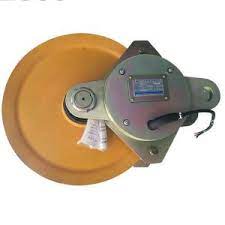 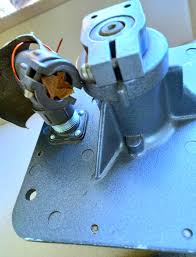 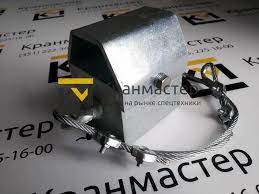 Yuk ko’tarish cheklagichi                                 ogranichitel nagruzki                    Ko’tarish balandligi cheklagichi
Yuk ko’tarish cheklagichi                 ogranichitel nagruzki                    Ko’tarish balandligi cheklagichi
Mexanizm yoki kran oxirgi holatidan qaytarilgandan so'ng va tegishli chegara tugmasi avtomatik ravishda yoki tashqi kuch ta'sirida (qo'lda) asl holatiga qaytarilgandan so'ng, tekshirish moslamasini    burab istalgan yo'nalishda o'ng yoki chapga, keyingi harakatlanishni davom ettirishi  mumkin. Ish vaqtida  mexanizmlarni to'xtatish uchun chegara kalitlaridan foydalanishga, shuningdek ular ishlamaydigan holatda krandan foydalanishga yo'l qo'yilmaydi. Haydovchi, iloji boricha kranning ishchi organlarini   oxirgi  holatgacha  keltirmasligi kerak,  agar bunga zarurat tug'ilsa, mexanizmlarni past tezlikda siljitish cheklagichlarga  yaqinlashganda va ularni to'xtatish uchun cheklagichlardan emas, balki boshqaruvchi tugmalaridan foydalanish kerak.
Haydovchi shuni yodda tutishi kerakki, tekshirish moslamasini     noldan oxirgi holatga o'tkazilganda yuk va bomni ko'tarish tezligi asta sekinlik bilan ortadi va aksincha, birinchi pog’onadada yuk va bomni tushirish tezligi oxirgisiga qaraganda yuqori bo'ladi.  Boshqa barcha mexanizmlarda shturval va tutqichlarning har ikki yo'nalishda nol holatidan harakatlanishi sekinlik bilan mos ravishda  dvigatelning tezligini oshirib boriladi.
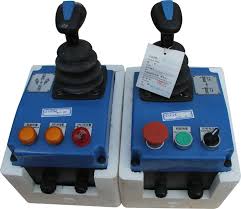 Управляющий пульт( kontrollyor)
Kranni harakat yo'nalishini o'zgartirishga  faqatgina  mexanizm to'liq to'xtatilgandan keyin, ya'ni boshqaruvchi dastak nol holatida o'rnatilgandagina amalga oshirilishi kerak. Faqatgina kranning avariya  holatida boshqaruvchini vositaning teskari tomonga aylanishini ta'minlaydigan holatga zudlik bilan o'tkazish mumkin bo’ladi. Bunday holda, kranda katta dinamik yuklanish  paydo bo'ladi, shuning uchun odamlar uchun xavf tug'dirsa yoki asbob-uskunalar, inshootlar va kranning o'ziga zarar etkazish ehtimoli mavjud bo'lsagina , bu usulga murojaat qilish kerak bo’ladi.
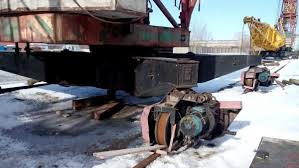 Yukning, bomning yoki butun kranning harakat yo'nalishi o’zgartirish odatda shturval  yoki boshqaruvchi tutqichining   yo'nalishi bilan muvofiqlashtiriladi. Shunday qilib,   shturvalni o'ngga burish bumlarni ham o'ngga aylantirishga to'g'ri keladi.
Dvigatellar o'chirilgandan keyin yurish qismi  mexanizmlarning harakatlanishini  cheklash uchun tormozlash moslamalari qo'llaniladi. Kranning tormoz mexanizmlari tormoz elektromagnitlari yordamida boshqariladi.  Dvigatel o’chirilishi  bilan bir vaqtning o'zida elektromagnitlar yoqiladi va tormoz kolodkalari prujina yordamida qisiladi.   Elektromagnitli  kolodkali  tormozlari ma'lum vaqt davomida yukni ilingan holatda  ushlab  turish, bom, kran yoki trolleybusni kerakli holatda ushlab turish  imkonini beradi.  Ushbu tormozlar to'xtatuvchlar hisoblanadi, chunki ular kran mexanizmlarining o'z-o'zidan harakatlanishiga to'sqinlik qiladi.
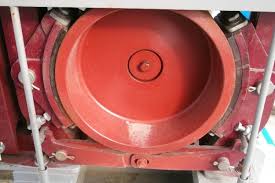 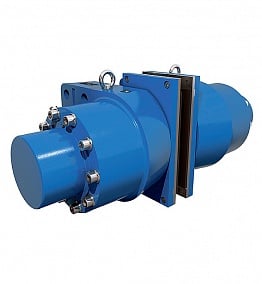 Kran mashinistlariga baxtsiz hodisalarni oldini olish uchun tormozsiz , nosoz  tormoz yoki o'chirilgan tormoz bilan ishlash taqiqlanadi.
Elektromagnit kolodkali tormozlar,   detallar va tuzilmalarni yig'ishda tezlikni kerakli chegaralarda rostlash  imkonini bermaydi. Shuning uchun ba'zi kranlarda, masalan, SBK-1 kranida , bu tormozlar dvigatel va magnit o'chirilgan holda qo'lda boshqarish uchun moslashtirilgan. Bunday holda, tormoz kolodkalari haydovchi kabinasidan trosli yokji  dastak tizimi yordamida chiqariladi. Kolodkalarni tormoz shkifiga siqish orqali rostlash orqali    yukni tushirish tezligini ma'lum chegaralarda o'zgartirish mumkin. Bir miyorda tushurish , kerakli tezlikni tanlash  butunlay haydovchining tajribasiga bog'liq.  Yukni tushirish tezligini qo'lda boshqarish haydovchidan  katta e'tiborini talab qiladi va mas'uliyatli operatsiya hisoblanadi.
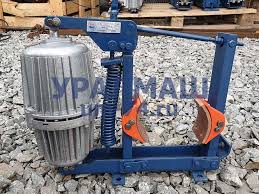 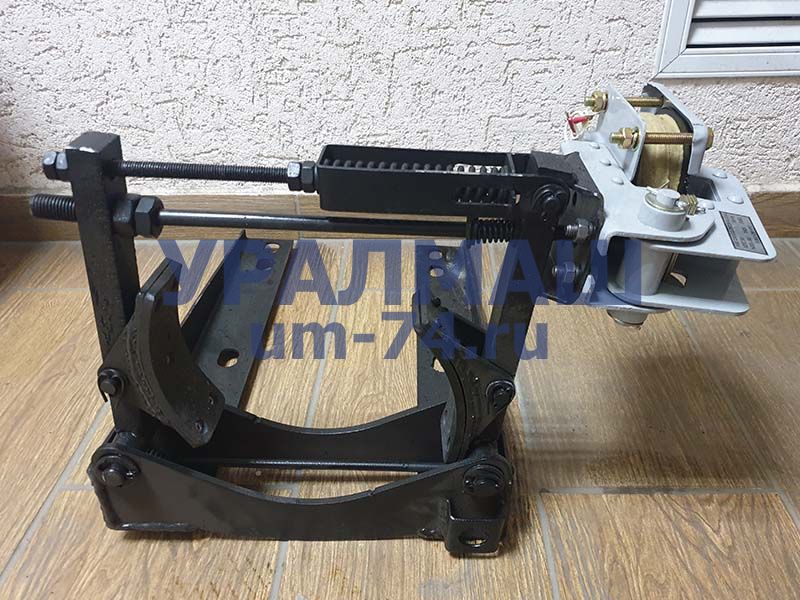 Yukni sekinlashgan  tezlikda tushirish uchun operator oyoq tugmachasini bosib, kontrolyorni  ko'tarish holatlaridan biriga o'tkazishi kerak. Tekshirish moslamasi yordamida boshlang'ich va qo'shimcha qarshiliklarni o'tkazish va oyoq tugmachasining davomiyligini o'zgartirish orqali siz turli xil yuklarni tushirish tezligini sozlashingiz mumkin. Kichik yuklarni tushirish uchun kontrolyorni  birinchi ko'tarish holatiga o'rnatiladi va tugma bosiladi. Agar tezlik kerakli qiymatdan oshsa, siz tugmani bo'shatishingiz kerak va aylanish tezligini kamaytiradigan vosita asta-sekin ko'tarish rejimiga o'tadi.
Tekshirish moslamasining ikkinchi va uchinchi pog’onalarida o'rtacha og'irlikdagi yuklar, to'rtinchi pog’onada esa nominal, to'liq vazndagi yuklar tushiriladi. Ushbu tormozlash usuli bilan issiqlik energiyasining sezilarli yo'qotishlari yuzaga keladi va tushish tezligini tartibga solish haydovchining malakasiga bog'liq bo’ladi.
Minora kranlarini to'g'ridan-to'g'ri kabinadan kontrolyorlar yordamida boshqarish tizimiga qo'shimcha ravishda, BK-215 va BTK-YuO kranlarida portativ tugmachali pult yordamida bajariladigan masofadan boshqarish joriy etilgan.
BTK-100 krani ikki tomonlama boshqaruvga ega: yuklarni ko'tarish va ularni binoga etkazib berishda boshqaruv haydovchi tomonidan kabinadan amalga oshiriladi; yuklarni qo'ndirish montajchilar brigadiri tomonidan portativ masofadan boshqarish pulti yordamida amalga oshiriladi, u faqat operator konduktorni tushishning birinchi holatiga o'rnatganida yoqiladi. Ushbu usulni qo’llashda   haydovchi montajchilarni    yaxshi ko'rishi yoki ular bilan radio yoki telefon orqali bog'langan bo'lishi kerak.